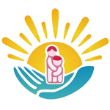 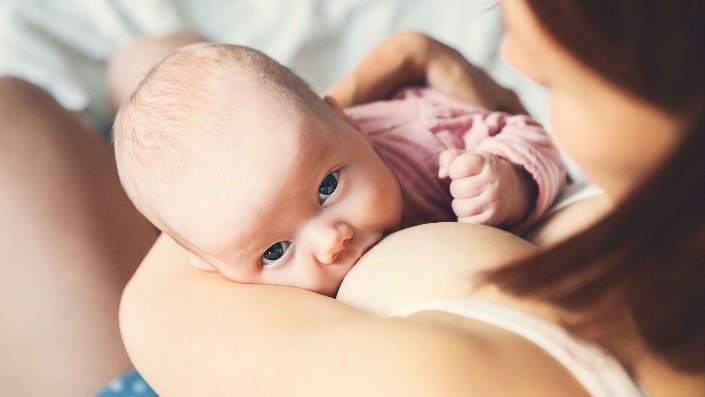 Качественная	профилактика стоматологических заболеваний во время беременности   не   только   помогает улучшить состояние рта беременной, но предупредить развитие кариеса ребенка. Правильное  формирование  челюстей  и зубов  зависит  от  здоровья  матери,
особенно на 6-7 неделях беременности, от ее режима труда и отдыха, полноценного питания с каждодневным употреблением
Проблемы с прикусом были необычны для древних
цивилизаций. У детей, которые жили 1000 лет назад, зубы и строение челюстей были
лучше, чем у живших 100 лет назад, а нынешняя распространенность
челюстно-лицевой дистрофии и
неправильного прикуса у детей, живущих в развитых странах, носит характер эпидемии.
Исследователи пришли к выводу, что на развитие
челюстей главным образом
влияло не изменение состава продуктовой корзины, а
изменение обычаев, связанных с
кормлением грудью.
молочных,	рыбных	и	овощных	блюд.
Стоматологическая уязвимость следует из-
Мы «За!» грудное вскармливание!
Грудное вскармливание – это профилактика
стоматологических заболеваний
за	общих	изменений	в	организме
беременной женщины и из-за ухудшения состояния твердых тканей зубов.
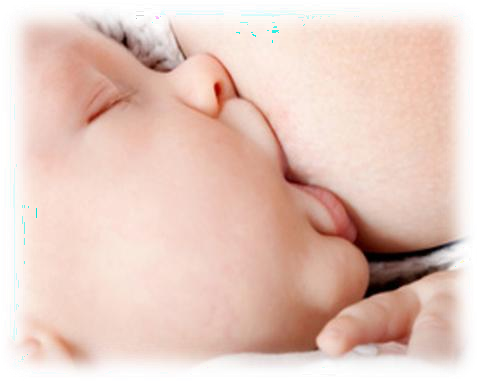 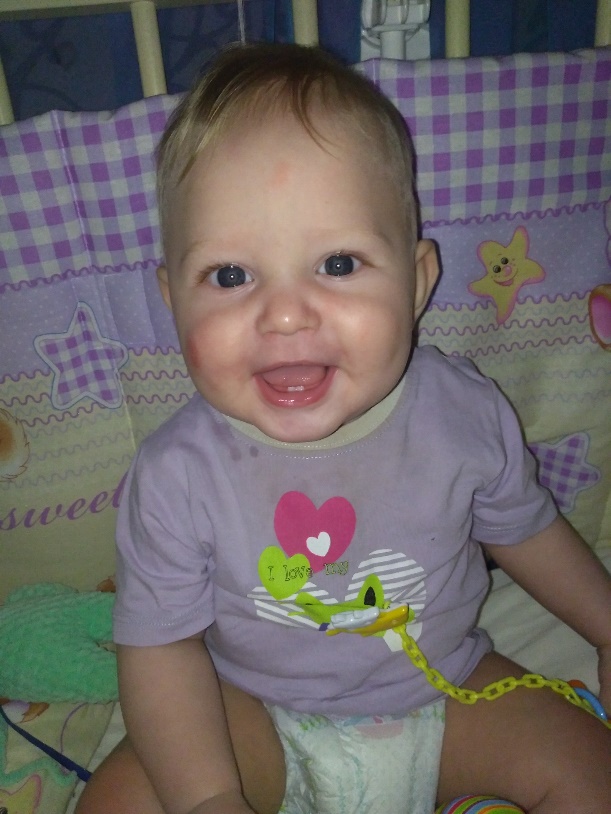 Грудное
уникальной
вскармливание
является формой	питания	человека,
которая	была	сформирована	в	ходе
биологической эволюции человечества, и
поэтому	оно	должно	быть	отнесено	к
400079, Волгоград, ул. им. Кирова, 149 б, тел./факс
 (8442) 42 – 16 – 15
E-  mail: db1@volganet.ru
единственному	физиологически
адекватному питанию новорожденного и грудного ребенка.
https://guzdb1.ru/
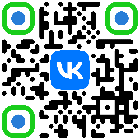 Источник : https://vocmp.oblzdrav.ru/
Мы видим в своих мечтах ребенка с ослепительной улыбкой в 32 зуба. Но как реализовать эту мечту? А ведь это просто
Волгоградскими	учеными-стоматологами
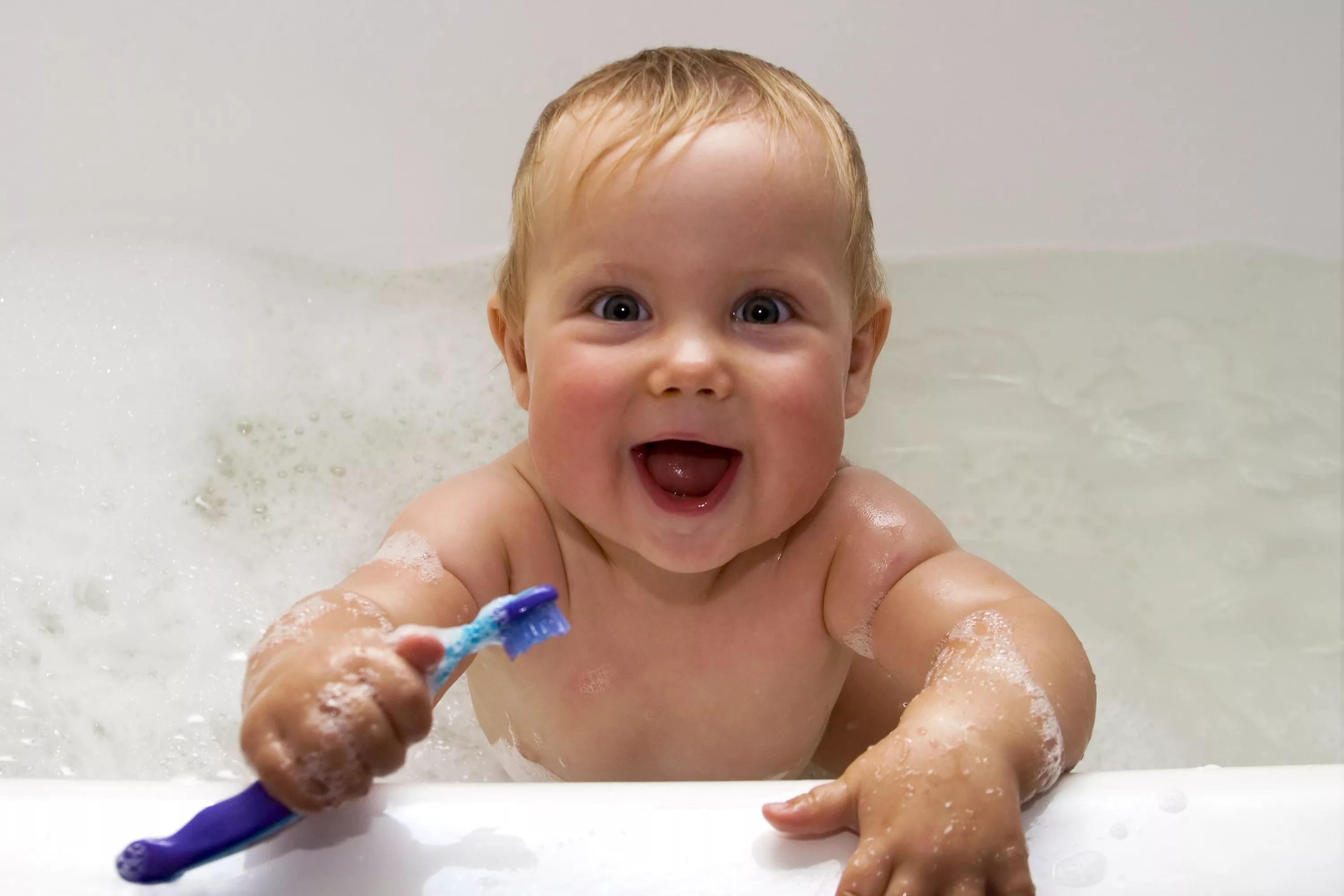 установлено	кариеспрофилактическое
действие факторов «прикладывания ребенка
–	красивую	улыбку	подарит	мамина
нижняя
к	груди	сразу	после	рождения»,
грудь!	У	новорожденного
«исключительно грудного вскармливания до
челюсть	расположена	кзади,	она	чуть меньше
6  месяцев  и  более»,  «продолжительного грудного вскармливания до 2 лет и более» при условии соблюдения методики грудного
верхней	челюсти.	Что	это?
Природа ошиблась? Нет! Это ее мудрое решение  –  облегчить  прохождение  по
вскармливания,своевременного	введения
родовым путям. А следующее, не менее мудрое решение, грудное вскармливание.
продуктов	прикорма,	ограничения	или
исключения
«добавленный»
продуктов,	содержащих сахар,		выполнения
Пока	ребенок	находится	на
При	сосании	груди	ребенок	широко
грудном вскармливании – в полости рта сохраняется идеальный микробный
открывает	рот,	нижняя	челюсть
элементарных правил гигиены полости рта.
выдвигается вперед, на ней расположен
баланс.	По	этой	причине	не
язык.	Короткими	сосательными
наблюдается	интенсивный	налет	на зубах и языке, дурной запах изо рта.
движениями ребенок формирует «соску», состоящую  из  мягких  тканей  груди  и
Мамина грудь
защищает детские зубки!
непосредственно соска (он в этой «соске» занимает  одну  треть  и  находится  на уровне мягкого неба). Именно поэтому при правильном сосании сосок не может быть травмирован острым альвеолярным
Состояние	иммунитета	ребенка
играет важную роль в профилактике
заболеваний	полости	рта.	А,	как известно,
грудное	вскармливание
имеет	определяющее	значение	в
отростком.	Далее	язык	прижимает
состоянии	иммунитета	ребенка
«соску» к твердому небу и осуществляет
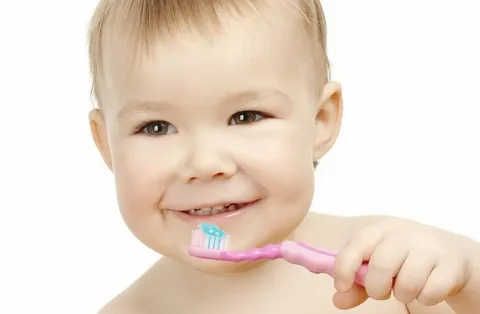 грудного возраста.
волнообразные	движения,	выдавливая
молоко из молочных протоков. И именно
С	помощью
соблюдения грудного
эти многократные движения в процессе сосания и стимулируют развитие нижней челюсти.
Ребенок должен сосательный рефлекс удовлетворять только грудью -
это профилактика зубочелюстных
аномалий.
определенных	режимов
вскармливания	можно
почти полностью	предотвратить	наиболее
распространенные	заболевания
полости  рта  у  детей  (неправильный прикус, кариес, гингивит).
Источник : https://vocmp.oblzdrav.ru/